Individual Psychology and the Critical Integration of Spirituality
Ben Rader, Psy D
Milwaukee Affiliate for Social Living
Individual Psychology of Alfred Adler
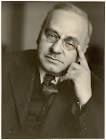 Alfred Adler, 1870-1937
Individual Psychology Guiding Precepts
Holism
Emphasis on Context
Teleology
Apperception 
Social Interest
Metaphysics
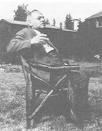 3 Life Tasks
Love
Work
Community
5 Life Tasks
Love
Spiritual Life
Self
Work
Community
Integration of Spirituality and Individual Psychology
“The Psychotherapy of Christianity” (1933)
Rv. Ernst Jahn

“Religion and Individual Psychology” (1933)
Alfred Adler
Quotable Quotes
“Religious faith is alive and will continue to live until it is replaced by this profound insight and the religious feeling which stems from it.  It cannot be enough only to taste from this insight; mankind will have to devour and digest it completely.”
Adler
Quotable Quotes
“While the materialistic view lacks the goal, which signifies life, the religious view, far ahead in this respect, on the other hand lacks the causal foundation.  For God cannot be proven scientifically:  He is a gift of faith.”
Adler
Quotable Quotes
“For Adler, God is a human idea; for Christians, God is revealed.”
Jahn
Quotable Quotes
“It was certainly a nonverbal, nonconceptual recognition in religious fervor in which the sacred uniting of man with the goal-setting God took place, as it still takes place today in every religious soul”
Adler
Quotable Quotes
“Man as an ever-striving being could not be like God.  God, who is eternally complete, who directs the stars, who is the master of fates, who elevates man from his lowliness to Himself, who speaks from the cosmos to every human soul, is to date the most brilliant manifestation of the goal of perfection” 
Adler
Quotable Quotes
“Psychology is, as a rule, convinced that man can free himself from his conflicts, or that the psychotherapeutic treatment can do so.  According to the religious view, redemption is brought about only by the gift of grace or salvation.”
Jahn
Major Points of Adler Essay
The God concept constitutes a divine goal and image of perfection for humans
Striving for power is distinguished from overcoming and striving for perfection 
From human striving are derived the individual’s attitude, thinking, and feeling (striving being primary)
Major Points of Adler Essay
Individuals conceptualize God in distinctive and nuanced ways 
The evolving concept of God is shaped by individual and collective goals and needs
Through religion, human relations are sanctified
Major Points of Adler Essay
One’s relative closeness to God tends to also be reflected in social interest 
Individual Psychology is less concerned with verbal expressions of feeling, than with the impact of actions over time (the fruits of one’s movements)
The individual strives for community, but also for an ideal community
Under the aspect of eternity...
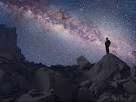 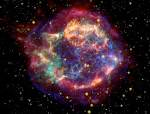 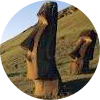 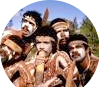 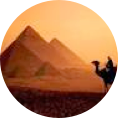 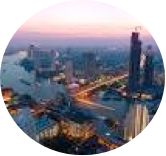 COMMON SENSE & PRIVATE LOGIC
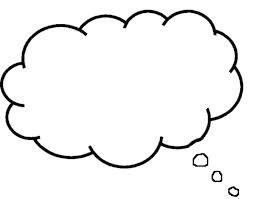 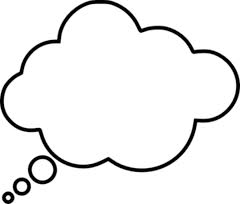 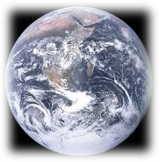 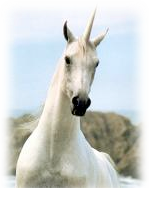 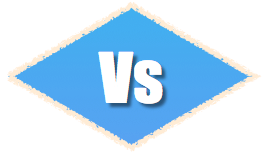 private logic
Common Sense
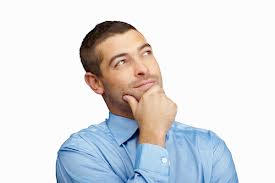 Model for healthy v. pathological striving
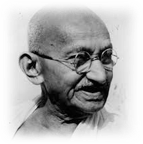 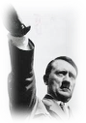 Striving for Perfection
Striving for Personal Superiority
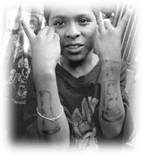 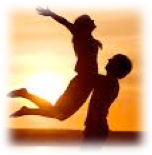 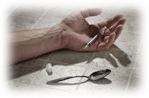 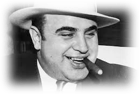 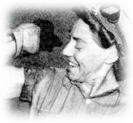 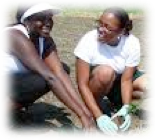 Delinquency
Love
Drugs
Crime
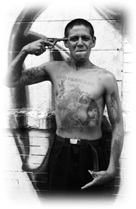 Work
Community
Socially Useless Behavior
Socially Useful Behavior
Gemienschaftsgefühl
Interest
Social
Community
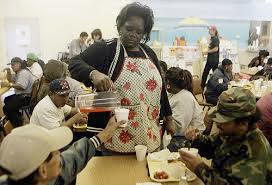 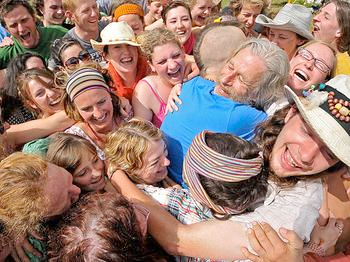 Vs
Feeling!!
The Social Ecology of Overcoming
the individual
the family
the community
the social order
the common weal
Assumptions (general)
Spirituality and Psychology are Distinctive Perspectives (neither can be reduced to the other)
Religious Beliefs (including God concepts) are subject to the same forces that influence other personal beliefs
If we take spiritual perspectives seriously, then we must concede that spiritual perspectives can be mistaken
Spiritual perspectives have psychological, social, and political consequences
Assumptions (general)
Spiritual perspectives can be misapplied 
Not all spiritual perspectives are compatible with the values that govern the counseling profession or with healthy psychological outcomes
The counselor’s own spiritual beliefs are likely experienced in various ways by the client, both consciously and unconsciously
Individual Psychology/Spirituality Integration
God concepts are formed largely in childhood, influenced by culture and early experience 
Current God concepts and spiritual life are reflective of existing biological, psychological, and social needs and experiences
Healthy spirituality is grounded in common sense and is necessarily aligned with the common weal (contributing to common good, overtime)
Individual Psychology/Spirituality Integration
Healthy Spirituality involves lateral movement towards fellow man, and upward striving towards the God concept
Unhealthy Spirituality is reflected in a lateral orientation with regards to the God concept (delusional), and upward striving relative to others (superiority)
The use of spirituality and the individual’s fundamental impact “under the aspect of eternity” is more important than the expressed beliefs of the individual
Individual Psychology/Spiritual Integration
Healthy Spiritual Life necessarily contributes to the development of social interest
 Mistaken striving can have psychological, social, and spiritual implications
Neurotic and psychotic forms of spirituality are about striving for superiority, not perfection
Healthy spirituality is grounded in common sense, not private logic
Guidelines for Clinicians
Maintain regard for deep significance of spiritual beliefs
Maintain posture of open curiosity
Retain client-centered collaboration
Acknowledge tensions between belief systems
Guidelines for Clinicians
Maintain focus on agreed upon treatment goals and objectives (spirituality to aid in this)
Avoid religious banter or idle religious self-disclosure
Invite spiritual vernacular but don’t introduce it
Look for healthy spirituality
Discern difference between spirituality and symptomology
Spirituality  or Symptomology?
Dogmatic Rigidity v. Openness &  Humility
Authentic concern for others v. judgment and criticalness
Queued in  to real world experience v. dismissive of human experience and science 
High regard for the spiritual practices of others v. exaggerated  endorsement of legitimacy of own faith over others’
Spirituality or Symptomology?
Deep yearning for closeness to God v. compulsion to speak for God  or act on God’s behalf
Spiritual beliefs serving to buoy hope/resolve in face of real world adversity v. spiritual beliefs contributing to sense of subjective futility or human damnation
Deep desire to submit self to Divine order v. desire for others to conform to own religious guidelines
Utilizing Spirituality
Use of Spirituality in understanding and exploring meaning and purpose
Use of spirituality in overcoming obstacles
Use of spirituality to point the way to greater, “more perfect”, existence
Use of spirituality in connecting more deeply with others 
Spirituality to facilitate release of control
Addressing Symptomology
Spiritual symptomology utilized to understand lifestyle (personality) and safeguarding (defense mechanisms) 
Spiritual symptomology to demarcate areas of sensitivity - proceed with caution
Spiritual symptomology evidenced as a retreat to an alternate authority
Clinical Application
God be with you Exploration of God Concept relative to past and current unmet needs
Socratic Questioning of religious beliefs
Search for alternate meaning
The exploration of “Knowing”
Conversion experience and exogenous factors
God be with you...
CONSIDER
Have individual describe or share aspects of God concept- how is God characterized, what qualities are prominent, what fears might the individual experience regarding the God concept, how does the individual come to terms with God in terms of conduct, religious practice, inner experience etc...
God Be With You...
Identify
Frequency, circumstances, and nature of an individual’s spiritual behavior- when “God talk” occurs or when religious concepts become important.  What are the conditions under which the individual may turn toward spirituality?
God be With You...
EXPLORE
What do you know of conditions of the individual’s early life, including family experience, early adversity, experience with death/illness, social circumstances, etc... as well as current circumstances related to adversity, relationships (or lack there of), health, personal concerns, social realities, aspirations, etc...
God be With You...
Guess
Now- take a moment to consider ways God concept relates to:
Unmet Social Needs 
Personal Striving (what life is about)
Vulnerabilities
God be with you...
Treatment planning
After confirming insights- work collaboratively with individual to consider:
What client needs in therapy from therapist?
Treatment goals that will promote optimal living outside of therapy
Insight into “risk factors” and ways to prepare for these
Socratic Questioning Of Religious Beliefs
Start with a deeply held spiritual conviction (with willing and curious participant)
Use session time to explore logical root related to the spiritual belief
 Consider the personal and private significance of the belief and it’s merit from practical and spiritual point of view
Socratic Questioning of Religious Beliefs
e.g..
What significance does that belief hold for your personal life?
If it weren’t for the idea that God expects this for you, how would that change your life experience?
If you were to live in this new way, what would that mean for your experience in the world of others?
How would that be, as a new reality for you?
With that being the case, what role might your religious belief hold for you in the long run?
Search for Alternate meaning
Spiritual discourse may be helpful in “deepening” an also broadening perspectives
e.g.  What spiritual significance might you be drawing from what happened yesterday?
To explore thought processes and expand upon view points (and soften rigidity)- alternate spiritual explanations can be explored
e.g.  You mentioned that your mother is Catholic, how would she consider this situation?  What about your (Atheist, Agnostic, Buddhist) friend?
Exploration of Knowing
Therapists may chose to explore spirituality and value basis, by exploring the “final authority” on matters of “Truth”
Probe- how the individual comes to “know” moral, spiritual, cosmic, and related “truths”. How does the individual “know” right from wrong, good from bad...
Explore- Circumstances of early life- culture, and social factors that influence these.   How does the individual account for these factors?
Conversion Experience and Exogenous Factors
Collect- Details of Conversion Experiences (or spiritual benchmarks) from a first-person perspective, “as if a scene in a movie”.   Attend to sensory details, agency, feelings (stated and implied), and thought content.
Probe- for Most Vivid aspect of the recalled experience and feelings
Investigate- Exogenous factors (external to the individual) and the role those may have played in the story
Conversion Experience and Exogenous Factors
Process
Work collaboratively with individual to discern:
Spiritual significance of experience
How experience altered thinking
What role the exogenous factor played- and what these circumstances served to reveal about the self, world, and others...